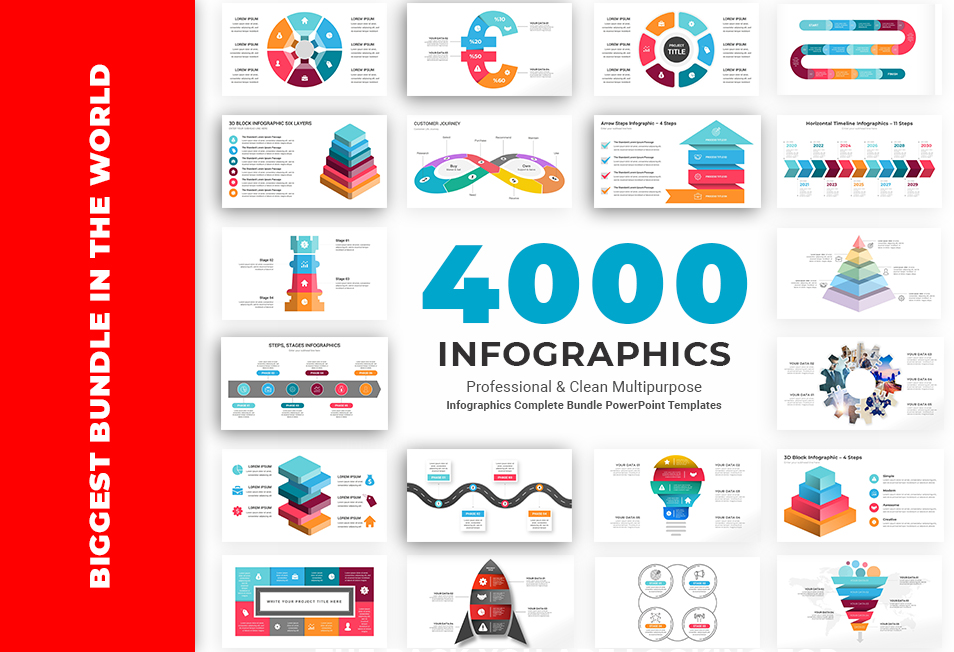 Infographics Complete Bundle PowerPoint Templates
Click to download the Bundle: https://1.envato.market/xKkYO
Ukraine Map – Free Download
Enter your subhead line here
35%
Chernihiv
Volyn
Sumy
Rivne
35%
Zhytomyr
This is a sample text. You simply add your own text and description here. This text is fully editable. It can be replaced with your own style. You can change its color or font size. This is a sample text. You simply add your own text and description here. This text is fully editable. It can be replaced with your own style. You can change its color or font size. This is a sample text.
Kiev Oblast
Lviv
Poltava
Kharkiv
Ternopil
Khmelnytskyi
Cherkasy
Vinnytsia
Luhansk
Ivano-Frankivsk
Kirovohrad
Dnipropetrovsk
Zakarpattia
Chernivtsi
Donetsk
Mykolaiv
Zaporizhzhia
Odessa
Kherson
75%
85%
Crimea
Sevastopol
90%